| de 2002 Ingresos, hitos, etc.
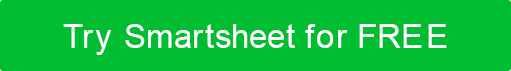 | 2007 Ingresos, hitos, etc.
2022
2002
2007
2012
2017
| 2012 Ingresos, hitos, etc.
| 2022 Ingresos,hitos, etc.
| 2017 Ingresos, hitos, etc.
TÍTULO DE LA LÍNEA DE TIEMPO